Изготовление цветов из ткани в технике «канзаши»
Педагог  дополнительного образования 
Садыкова Л.Ю.
ГБС(К)У школа №487 Санкт-Петербург
Цветы – украшение  нашей планеты.Их любят все. Без цветов не обходится никакое торжество. Искусство изготовления цветов известно с давних времен. Сегодня мода на искусственные цветы вновь вернулась . Их стали использовать  не только для отделки платья, но и для оформления интерьера.
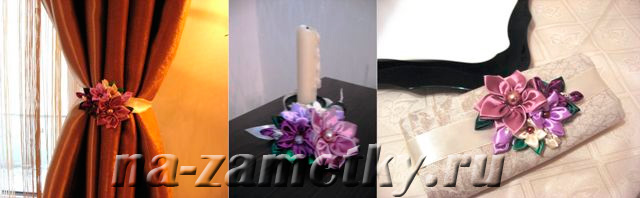 История возникновения канзаши
Родина этой техники как вы уже поняли - Япония. Искусству «Канзаши» около четырехсот лет. Примерно в 16 веке у японских красавиц появилась мода на столь сложные прически, что их требовалось как-то фиксировать. Для этого они использовали, прежде всего, шпильки. Именно этот парикмахерский аксессуар и дал название древнему искусству.
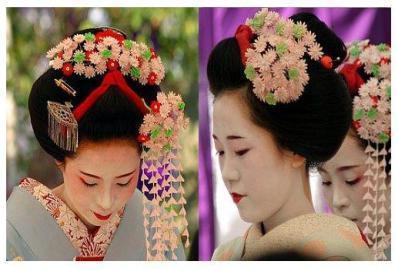 Изделия в технике «канзаши»
Канзаши украшения
Уже с давних времен девушки украшали свои волосы разнообразными заколками, ободками. Поэтому красиво украшенные волосы — это модно и стильно.
Работы мастеров канзаши
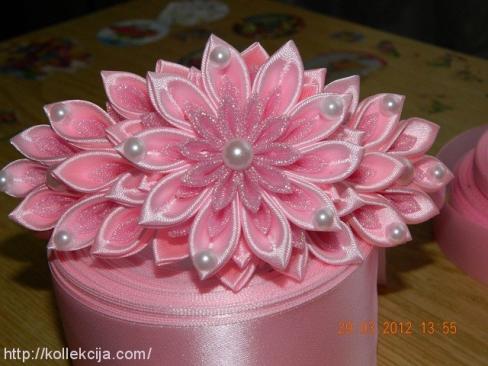 Украшения для волос
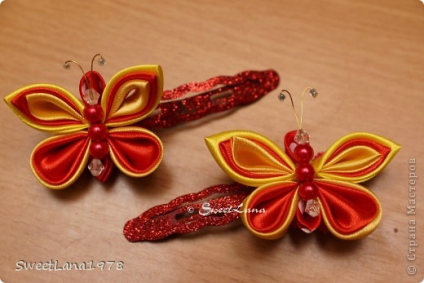 Картины в технике «канзаши»
Оборудование  и материалы
Лоскутка тканей
Нитки швейные
Пуговицы
 Иглы для ручного шитья
Ножницы
Круг сгибаем пополам, и ещё раз сгибаем пополам.
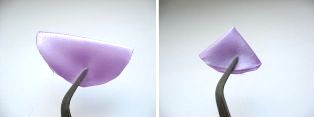 Прошиваем край прямыми стежками, стягиваем ткань; не отрывая нитку нанизываем следующий подготовленный круг и опять стягиваем. Так делаем со всеми заготовками. Получаем цветок.
Пришиваем бусинку или пуговицу в качестве сердцевины.  Готовый цветок пришиваем к резинке для волос или приклеиваем к браслету.